Her er der plads til en overskrift
Og her til en underoverskrift
Her er der plads til en overskrift
Her er der plads til brødtekst i flere linjer. Her er der plads til brødtekst i flere linjer. Her er der plads til brødtekst i flere linjer
Her er der plads til brødtekst i flere linjer. Her er der plads til brødtekst i flere linjer. Her er der plads til brødtekst i flere linjer.
Her er der plads til brødtekst i flere linjer. Her er der plads til brødtekst i flere linjer. Her er der plads til brødtekst i flere linjer
Her er der plads til en overskrift
Her er der plads til brødtekst i flere linjer. Her er der plads til brødtekst i flere linjer. Her er der plads til brødtekst i flere linjer
Her er der plads til brødtekst i flere linjer. Her er der plads til brødtekst i flere linjer. Her er der plads til brødtekst i flere linjer.
Her er der plads til brødtekst i flere linjer. Her er der plads til brødtekst i flere linjer. Her er der plads til brødtekst i flere linjer
Her er der plads til en overskrift
Her er der plads til brødtekst i flere linjer. Her er der plads til brødtekst i flere linjer. Her er der plads til brødtekst i flere linjer
Her er der plads til brødtekst i flere linjer. Her er der plads til brødtekst i flere linjer. Her er der plads til brødtekst i flere linjer.
Her er der plads til brødtekst i flere linjer. Her er der plads til brødtekst i flere linjer. Her er der plads til brødtekst i flere linjer
Her er der plads til en overskrift
Her er der plads til brødtekst i flere linjer. Her er der plads til brødtekst i flere linjer. Her er der plads til brødtekst i flere linjer
Her er der plads til brødtekst i flere linjer. Her er der plads til brødtekst i flere linjer. Her er der plads til brødtekst i flere linjer.
Her er der plads til brødtekst i flere linjer. Her er der plads til brødtekst i flere linjer. Her er der plads til brødtekst i flere linjer
Her er der plads til en overskrift
Her er der plads til brødtekst i flere linjer. Her er der plads til brødtekst i flere linjer. Her er der plads til brødtekst i flere linjer
Her er der plads til brødtekst i flere linjer. Her er der plads til brødtekst i flere linjer. Her er der plads til brødtekst i flere linjer.
Her er der plads til brødtekst i flere linjer. Her er der plads til brødtekst i flere linjer. Her er der plads til brødtekst i flere linjer
Her er der plads til brødtekst i flere linjer. Her er der plads til brødtekst i flere linjer. Her er der plads til brødtekst i flere linjer.
Her er der plads til en overskrift
Her er der plads til brødtekst i flere linjer. Her er der plads til brødtekst i flere linjer. Her er der plads til brødtekst i flere linjer
Her er der plads til en overskrift
Her er der plads til brødtekst i flere linjer. Her er der plads til brødtekst i flere linjer. Her er der plads til brødtekst i flere linjer
Her er der plads til en overskrift
Her er der plads til brødtekst i flere linjer. Her er der plads til brødtekst i flere linjer. Her er der plads til brødtekst i flere linjer
Tak for i dag
Her er der plads til brødtekst i flere linjer
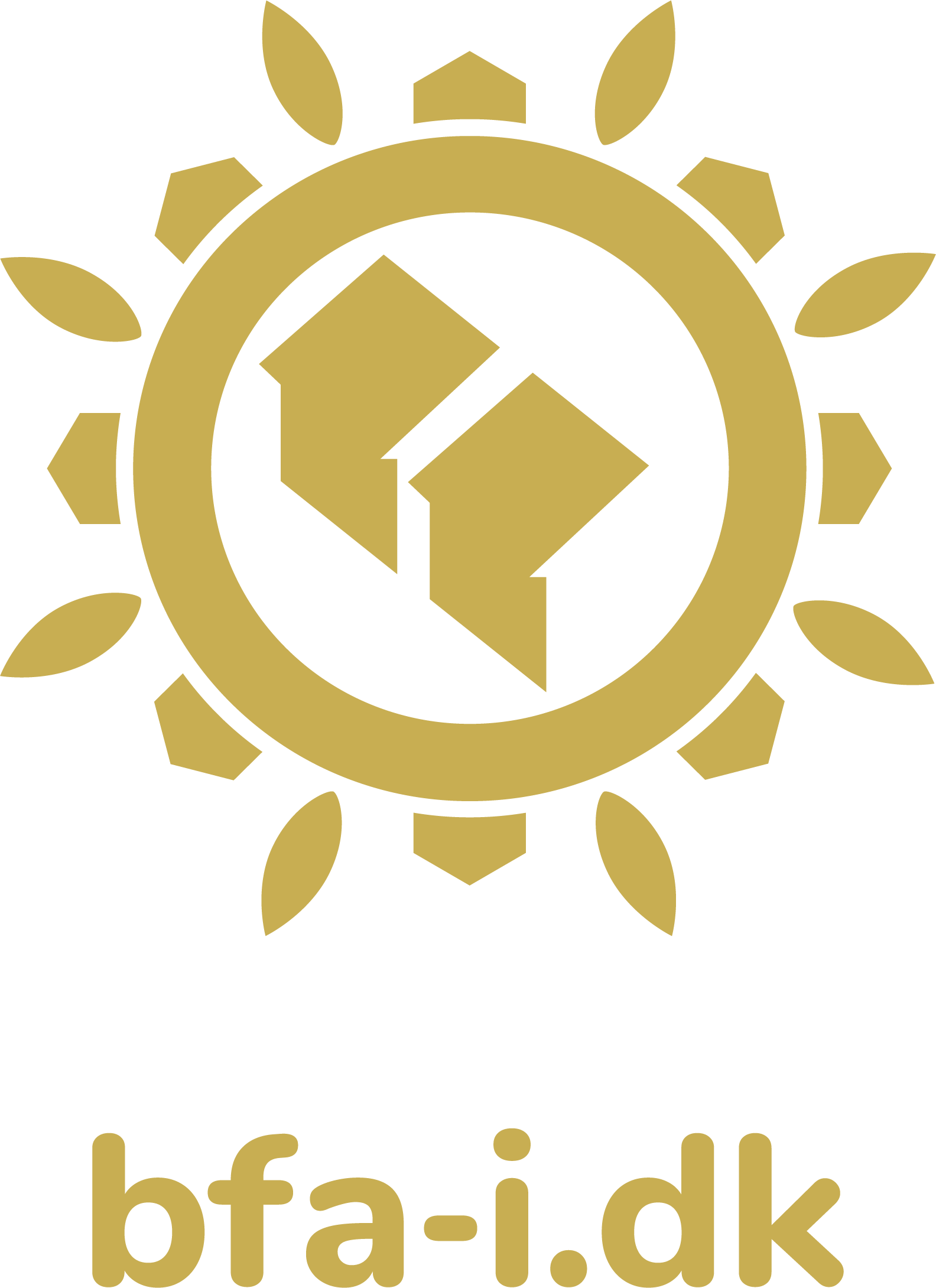 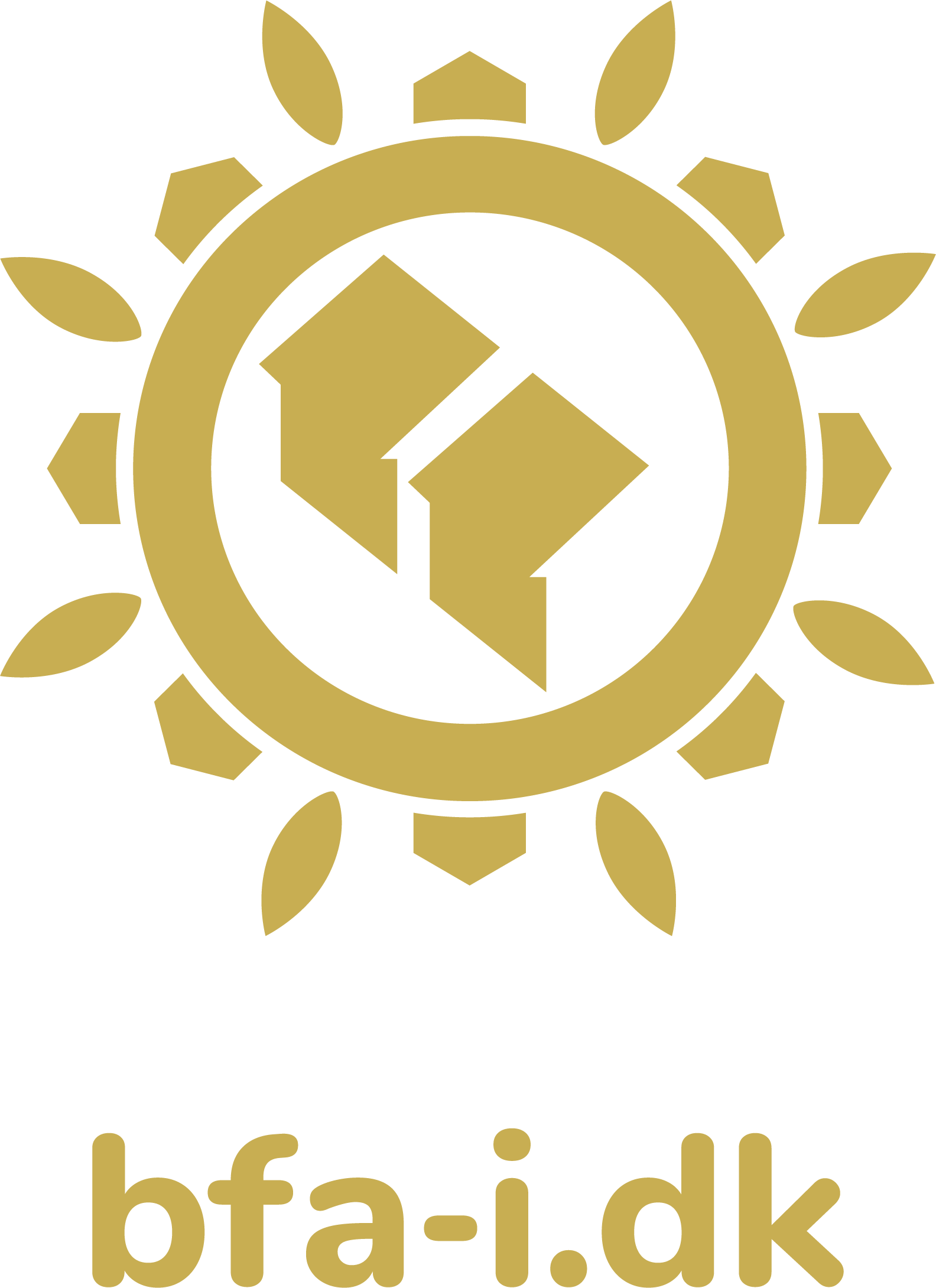 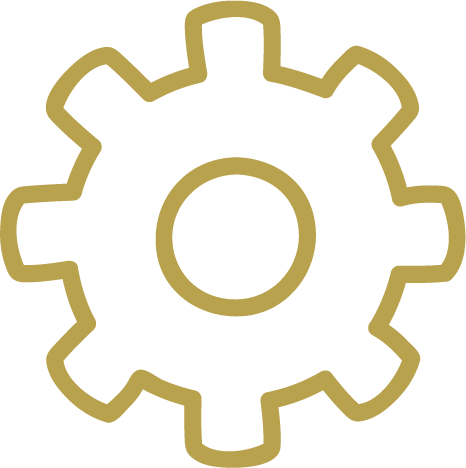 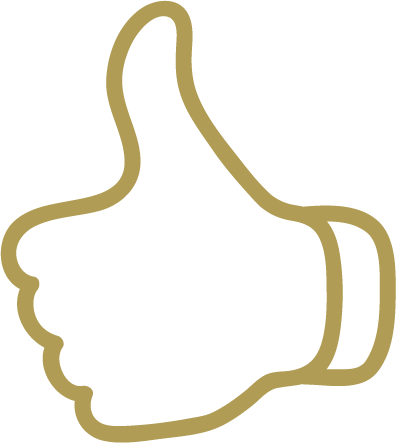 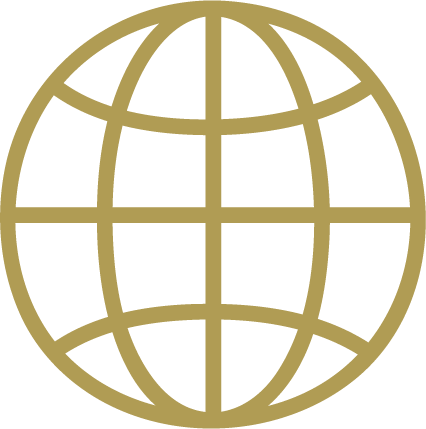 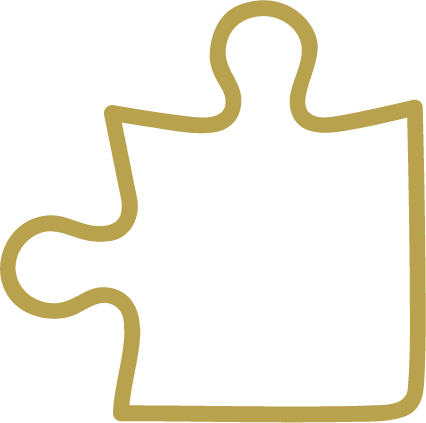 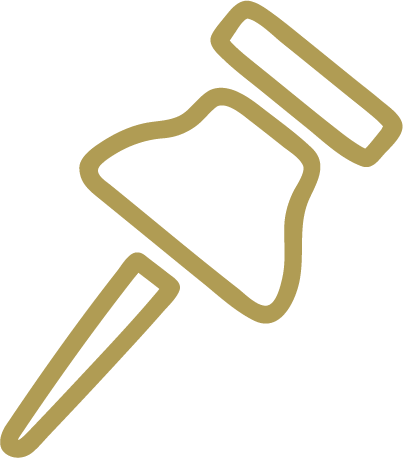 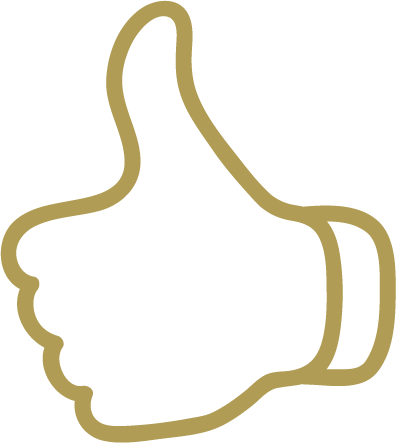 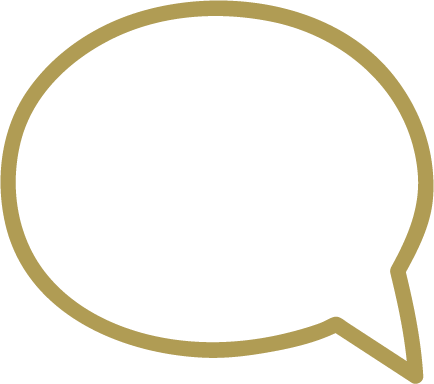 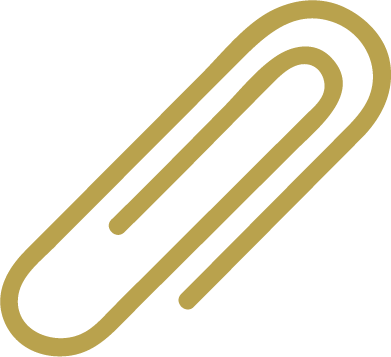 Ikoner og logo kan kopieres og sættes ind på siderne